I’m Speaking
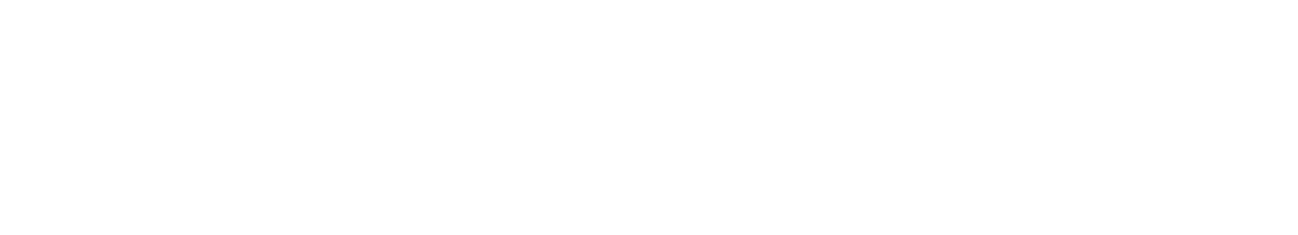 August 8-10th 2023 | Wells Confrence Center
Speaking
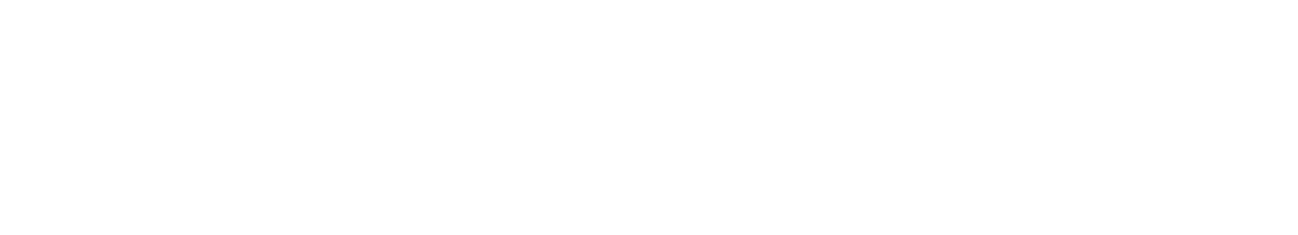 August 8-10th 2023 | Wells Confrence Center
Presenting
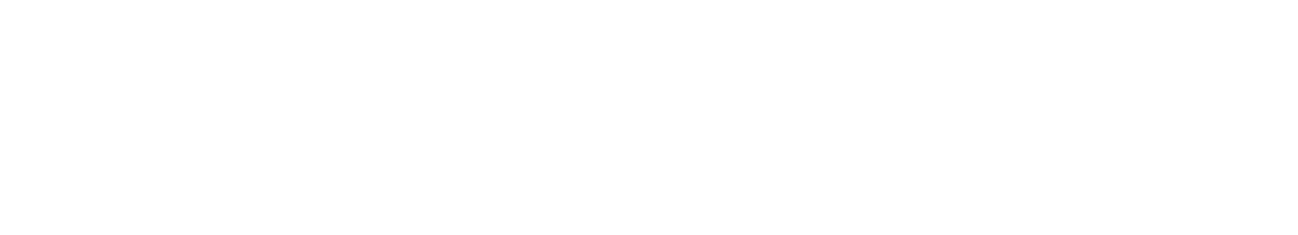 August 8-10th 2023 | Wells Confrence Center
I’m Presenting
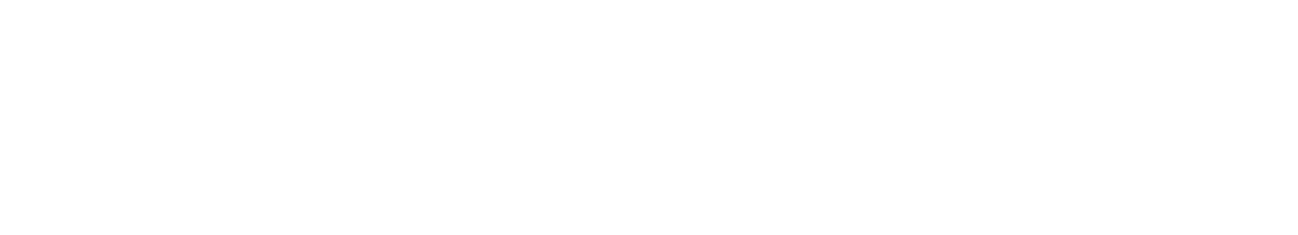 August 8-10th 2023 | Wells Confrence Center